Обучающие и развивающие программы по информатике
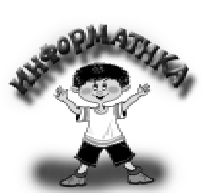 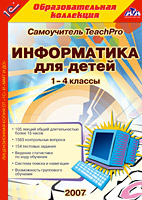 1С:Образовательная коллекция.  TeachPro Информатика для детей, 1–4 кл.
Разработчик «МультиМедиа Технологии и Дистанционное Обучение»
 Дата выхода 21.09.2007
Рекомендованная розничная цена, руб.  228,00
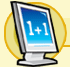 Описание продукта:
Это яркое, увлекательное, весёлое пособие создано для школьников 1–4-х классов. Чтобы помочь детям сделать первый шаг в страну Информатику легко и с удовольствием, задачи в нём представлены в игровой форме. Каждое новое понятие иллюстрируется примерами из обыденной детской жизни (игрушки, зверюшки, фрукты, овощи, семья, сказки), где ребёнку всё знакомо и ничто его не пугает.
Эти занятия развивают у ребёнка абстрактное мышление, способность думать логически, принимать правильные обоснованные решения.
Диск может быть использован как для самостоятельного обучения, так и в качестве пособия для работы в классе.
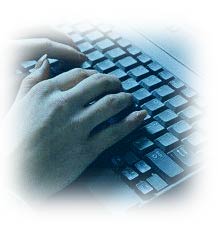 Комплектация:
CD-диск, упакованный в DVD-бокс Разработчик – ООО «МультиМедиа технологии и Дистанционное Обучение» Издатель – ООО «1С-Паблишинг» Территория распространения – СНГ и страны БалтииШтрих-код: 4601546042057 ISBN 978-5-9677-0613-4
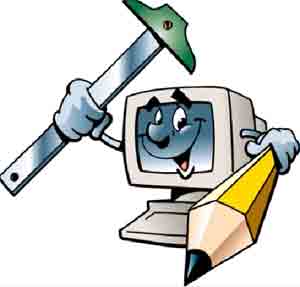 В пособии доступны:
105 лекций общей длительностью более 15 часов
1563 контрольных вопроса
154 тестовых задания
Ведение статистики по ходу обучения
Система поиска и навигации
Возможность группового обучения
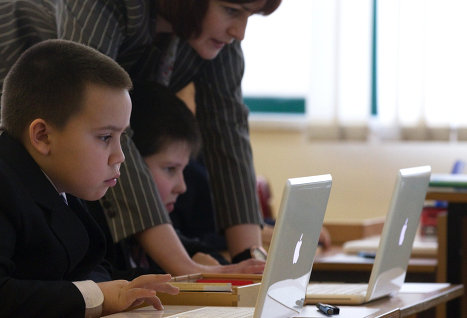 1С:Мир компьютера.  TeachPro Microsoft Word 2007
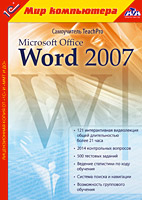 Разработчик  «МультиМедиа Технологии и Дистанционное Обучение»

Дата выхода 21.09.2007

Рекомендованная розничная цена, руб. 228,00
Описание продукта:
В предлагаемом пособии рассмотрена программа  Microsoft  Word 2007. На протяжении всего учебного курса TeachPro  Microsoft  Word 2007 слушатель учится вводить данные в документы и обрабатывать их, форматировать тексты, вставлять в документы таблицы, формулы, диаграммы, иллюстрации, создавать шаблоны документов для облегчения своего труда, редактировать документы и т. д.
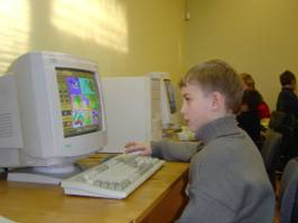 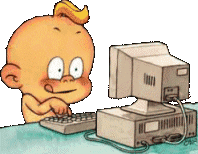 Так, команды и функции, которые часто были спрятаны в сложных меню и панелях инструментов, теперь легко найти на проблемно-ориентированных вкладках, содержащих логические группы команд и функций. Множество диалоговых окон заменены раскрывающимися коллекциями, которые отображают доступные параметры, а наглядные подсказки или демонстрационные примеры помогают в выборе нужного параметра.
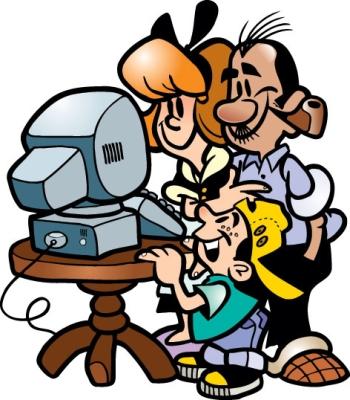 Основное новшество интерфейса программы Microsoft Word 2007 – лента. Это широкая полоса, которая расположена в верхней части окна и содержит все команды.
Особое внимание в курсе уделено созданию диаграмм в документе, а также новому элементу – SmartArt. Рассмотрена и тема совместной работы программы Microsoft Word 2007 с другими офисными приложениями, а также возможности публикации данных в сети.
Комплектация:
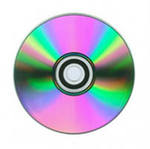 DVD-диск, упакованный в DVD-box Издатель – ЗАО «1С» Территория распространения – СНГ и страны БалтииШтрих-код: 4601546042811ISBN 978-5-9677-0637-0
Системные требования:
Операционная система Windows 95/98/Me/2000/XP;
процессор Pentium II и выше;
16 Мб оперативной памяти;
видеографический адаптер SVGA 800х600;
65 Мб свободного пространства на жестком диске;
устройство чтения DVD-ROM 4x;
16-битная Windows-совместимая звуковая плата;
Microsoft Internet Explorer 4.0 или выше;
колонки или наушники;
мышь.
Источники:
http://images. google.ru -Изображения
http://obr.1c.ru -     Образовательные программы





Сапаргалиевой Адели